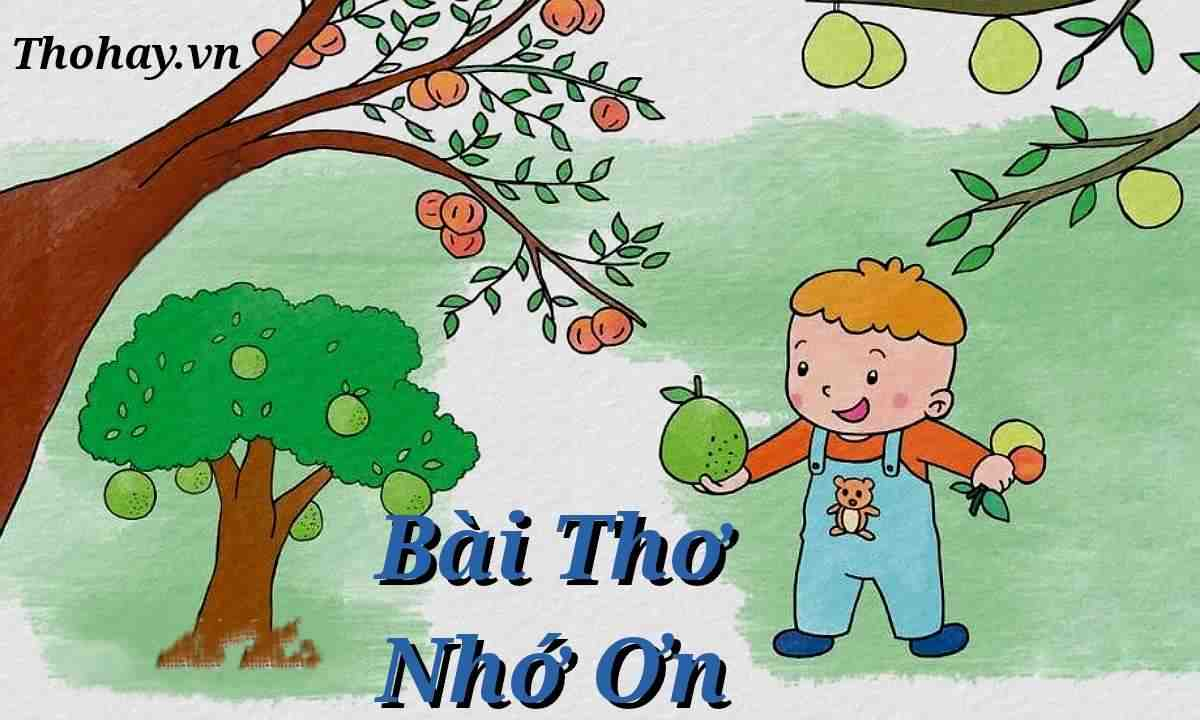 Ăn một bát cơmNhớ người cày ruộng
Ăn đĩa rau muốngNhớ người làm ao
Ăn một quả đàoNhớ người vun gốc
Ăn một con ốcNhớ người đi mò
Sang đòNhớ người chèo chống
Nằm võngNhớ người mắc dây
Đứng mát gốc câyNhớ người trồng trọt